Deshima, handelspost in JapanQuiz
Japanmuseum SieboldHuis
Vraag 1
Wat zijn geisha?

A – Vrouwen die heel goed zijn in 	kunst
B – Getrouwde vrouwen
C – Dienaars van de Japanse keizer
Vraag 2
Wat is een shogun?

A – De baas over de soldaten
B – Iemand die een snoepwinkel heeft
C – Degene die de theeceremonie geeft
Vraag 3
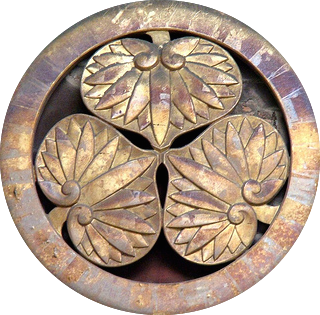 Op de samoerai-helm 
zagen jullie dit plaatje: 
Wat is dit voor kenmerk?
A – Een versiering
B – Een familiewapen
C – Het geeft aan door wie de helm 
	was gemaakt
Vraag 4
Welk getal is in Japan het ongeluksgetal?

 14
 13
4
Vraag 5
Het Japanse volk bestond uit vier groepen. Welke van deze groepen was het minst belangrijk?

A – Adel en samoerai
B – Verkopers
C – Boeren
Vraag 6
En welke groep was het belangrijkst?

A – Boeren
B – Handwerkers
C – Adel en samoerai
Vraag 7
Welke vorm van Chinese geneeskunde gebruikten ze in Japan?
A – Voodoo poppen
B – Acupunctuur
C – Operaties
Vraag 8
Wat is de oude naam van Tokyo?

A- Kyoto
B – Nara
C- Edo
Vraag 9
Waarom stopte Siebold zaden in klei?

In klei konden de planten goed groeien en dat had Siebold uitgevonden
 Op deze manier kon hij de groei van de planten goed bestuderen
Op deze manier kon hij de zaden bewaren, zodat ze tijdens de zeereis goed bleven
Vraag 10
Welke geloven komen het meest voor in Japan?

A – Hindoeïsme en 
	christendom
B – Jodendom en islam
C – Boeddhisme en shinto
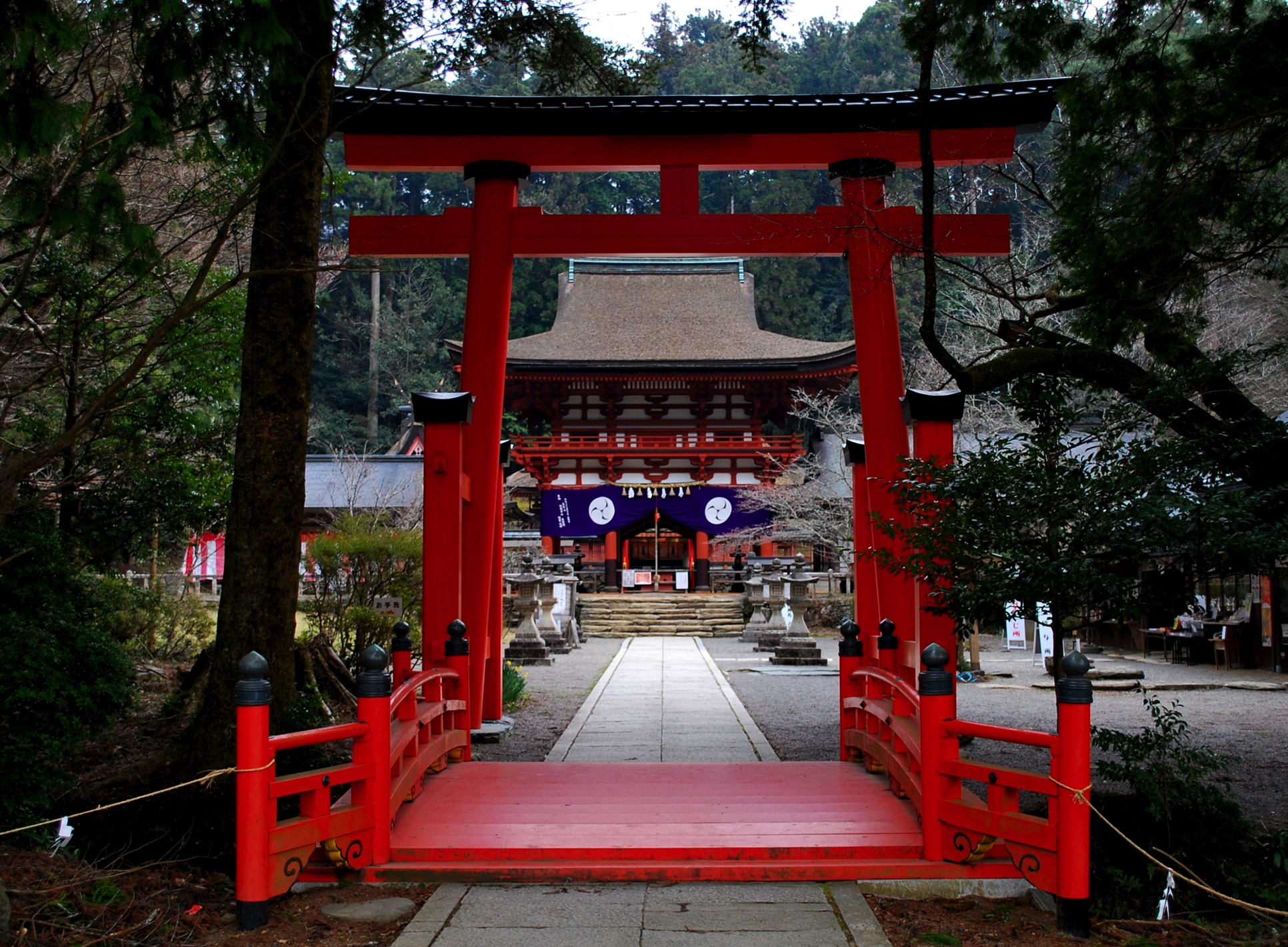 Vraag 11
Hoe heet het eilandje bij Nagasaki waar Siebold heeft gewoond?

A – Dashima
B – Deshima
C – Doshima
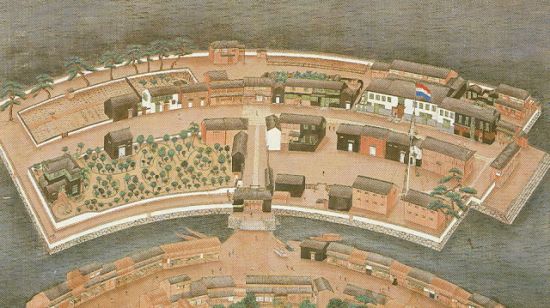 Vraag 12
Siebold mocht mee op hofreis naar Edo (Tokyo). Waarom werd deze hofreis door de Nederlanders gemaakt?

A – Om te laten zien dat ze dankbaar 	waren dat 	zij als enige Westerlingen in Japan mochten	 komen en om zo eer te betuigen aan de shogun
B – Om meer van Japan te zien en souvenirs te	 kopen, dit was maar een keer in de vier jaar, 	dus kochten ze altijd heel veel
C – Om Siebold meer spullen te laten 	verzamelen
Vraag 13
Waarom heeft Siebold zoveel spullen verzameld?

A – Omdat hij het leuk vond om die spullen te 	hebben
B – Omdat hij ze in Nederland tentoon wilde 	stellen om te laten zien dat hij in Japan 	was geweest
C – Omdat hij een missie had gekregen van de 	Nederlandse regering. Zij wilden zoveel 	mogelijk te weten komen over Japan.
Vraag 14
Siebold werd uit Japan verbannen. Waarom moest hij Japan verlaten?

A – Hij had de shogun beledigd
B – Hij wilde trouwen met een 	Japanse vrouw
C – Hij probeerde kaarten van Japan 	mee te nemen naar Nederland
Vraag 15
Wat is er bijzonder aan de locatie van Japanmuseum SieboldHuis?

A – Siebold heeft er zelf even gewoond en 	heeft er zijn verzameling voor het eerst 	tentoongesteld
B – Niets; het is gewoon een huis in 	Leiden
C – Siebold liep er altijd langs als hij 
	zijn hondje uitliet
De antwoorden!
Houd goed bij hoeveel je er juist hebt!
Vraag 1
Wat zijn geisha?

A – Vrouwen die heel goed zijn in 	kunst
B – Getrouwde vrouwen
C – Dienaars van de Japanse keizer
Geisha betekent letterlijk “kunst-persoon”!
Vraag 2
Wat is een shogun?

A – De baas over de soldaten
B – Iemand die een snoepwinkel    	heeft
C – Degene die de theeceremonie 	geeft
De shogun was ook de belangrijkste man 
in Japan!
Vraag 3
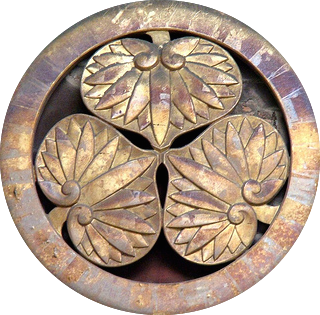 Op de samoerai-helm 
zagen jullie dit plaatje: 
Wat is dit voor kenmerk?
A – Een versiering
B – Een familiewapen
C – Het geeft aan door wie de helm 
	was gemaakt
Door het familiewapen wist iedereen van 
wie de helm was!
Vraag 4
Welk getal is in Japan het ongeluksgetal?

 14
 13
4
De Japanse uitspraak voor vier (shi) is hetzelfde als het woord ’dood’/ Het getal vier staat symbool voor de dood.
Vraag 5
Het Japanse volk bestond uit vier groepen. Welke van deze groepen was het minst belangrijk?

A – Adel en samoerai
B – Verkopers
C – Boeren
Verkopers verkochten spullen die ze niet zelf hadden gemaakt. Ze 
Kregen dus geld voor het werk van anderen. Dat vonden ze in het 
oude Japan niet kunnen. De boeren zorgden ervoor dat er genoeg te 
eten was. Zij waren dus veel belangrijker!
Vraag 6
En welke groep was het belangrijkst?

A – Boeren
B – Handwerkers
C – Adel en samoerai
Dit was dus hetzelfde als in Europa!
Vraag 7
Welke vorm van Chinese geneeskunde gebruikten ze in Japan?
A – Voodoo poppen
B – Acupunctuur
C – Operaties
Bij acupunctuur steken ze naalden in het lichaam. Deze vorm van geneeskunde wordt nog steeds gebruikt!
Vraag 8
Wat is de oude naam van Tokyo?

A- Kyoto
B – Nara
C- Edo
Edo is niet altijd de hoofdstad van Japan geweest. 
Ook Kyoto is voor lange tijd de hoofdstad geweest!
Vraag 9
Waarom stopte Siebold zaden in klei?

In klei konden de planten goed groeien en dat had Siebold uitgevonden
 Op deze manier kon hij de groei van de planten goed bestuderen
Op deze manier kon hij de zaden bewaren, zodat ze tijdens de zeereis goed bleven
De zaadjes stopte Siebold in Nederland in 
de grond en daar gingen ze weer groeien
Vraag 10
Welke geloven komen het meest voor in Japan?

A – Hindoeïsme en 
	christendom
B – Jodendom en islam
C – Boeddhisme en shinto
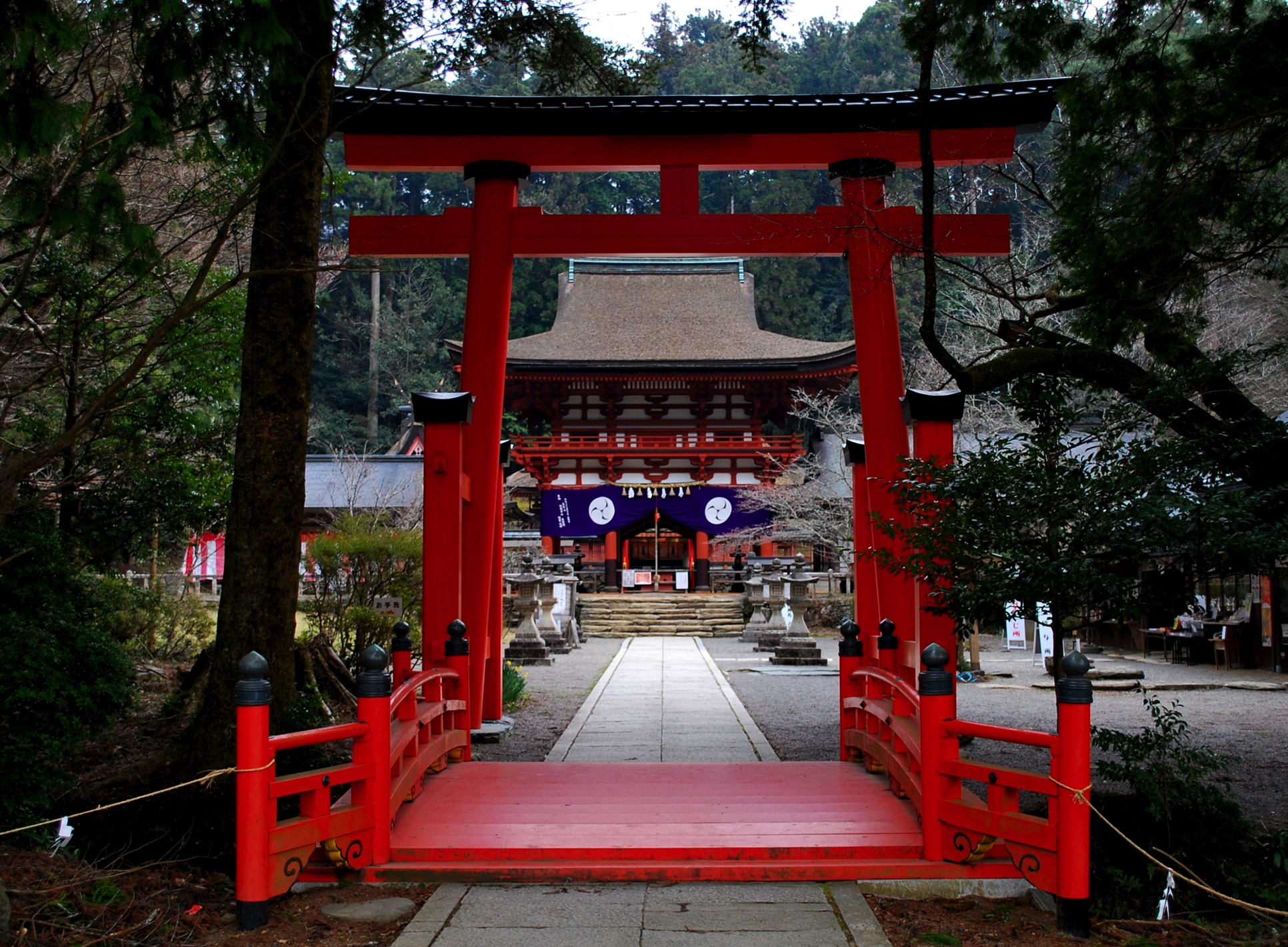 Veel Japanners geloven zelfs in allebei!
Vraag 11
Hoe heet het eilandje bij Nagasaki waar Siebold heeft gewoond?

A – Dashima
B – Deshima
C – Doshima
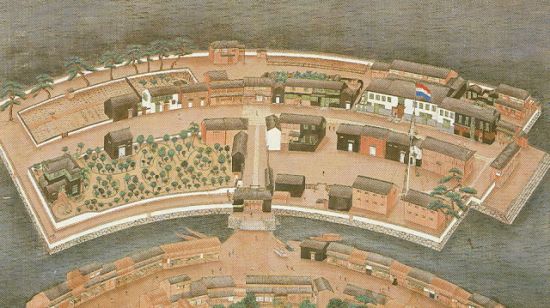 De Nederlanders kwamen een groot deel van het jaar niet van 
dit eiland af. Het was heel bijzonder dat Siebold een kliniek 
mocht openen in de stad!
Vraag 12
Siebold mocht mee op hofreis naar Edo (Tokyo). Waarom werd deze hofreis door de Nederlanders gemaakt?

A – Om te laten zien dat ze dankbaar 	waren dat 	zij als enige Westerlingen in Japan mochten	 komen en om zo eer te betuigen aan de shogun
B – Om meer van Japan te zien en souvenirs te	 kopen, dit was maar een keer in de vier jaar, 	dus kochten ze altijd heel veel
C – Om Siebold meer spullen te laten 	verzamelen
Hiervoor moesten ze op hun lange tocht ook
veel cadeaus meenemen!
Vraag 13
Waarom heeft Siebold zoveel spullen verzameld?

A – Omdat hij het leuk vond om die spullen te 	hebben
B – Omdat hij ze in Nederland tentoon wilde 	stellen om te laten zien dat hij in Japan 	was geweest
C – Omdat hij een missie had gekregen van de 	Nederlandse regering. Zij wilden zoveel 	mogelijk te weten komen over Japan.
Toen bestond er helaas geen internet om 
snel dingen op te zoeken!
Vraag 14
Siebold werd uit Japan verbannen. Waarom moest hij Japan verlaten?

A – Hij had de shogun beledigd
B – Hij wilde trouwen met een 	Japanse vrouw
C – Hij probeerde kaarten van Japan 	mee te nemen naar Nederland
Japan wilde niet dat Nederland die informatie zou hebben!
Vraag 15
Wat is er bijzonder aan de locatie van Japanmuseum SieboldHuis?

A – Siebold heeft er zelf even gewoond en 	heeft er zijn verzameling voor het eerst 	tentoongesteld
B – Niets; het is gewoon een huis in 	Leiden
C – Siebold liep er altijd langs als hij 
	zijn hondje uitliet
Siebold heeft zelf nog door het huis gelopen!